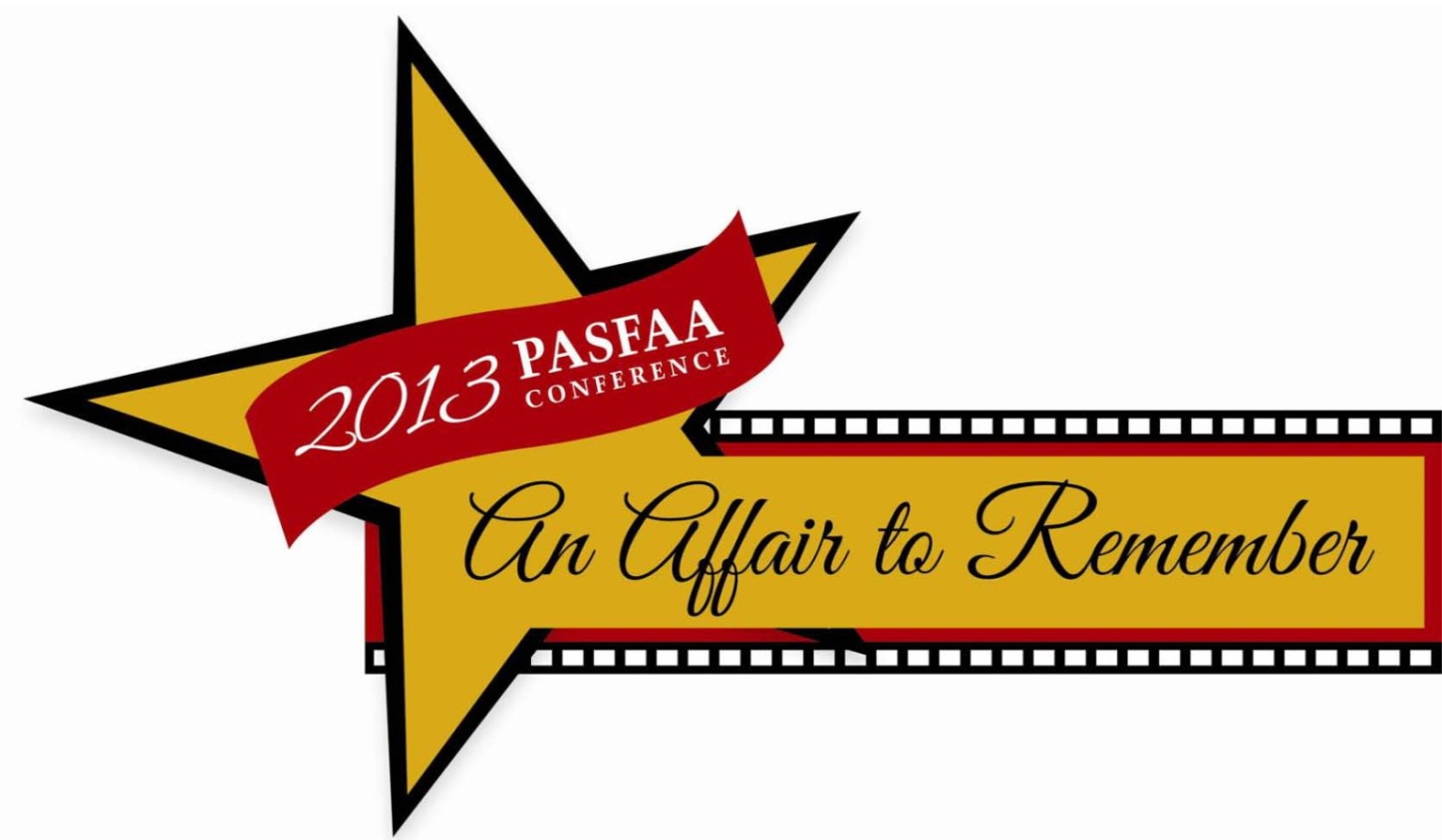 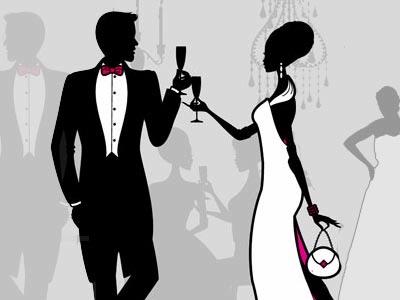 Beyond entrance and exit interviews
PASFAA Conference 
State College, Pennsylvania
October 15, 2013


Christopher Earnshaw
Responsible Repay 
Nelnet Diversified Solutions
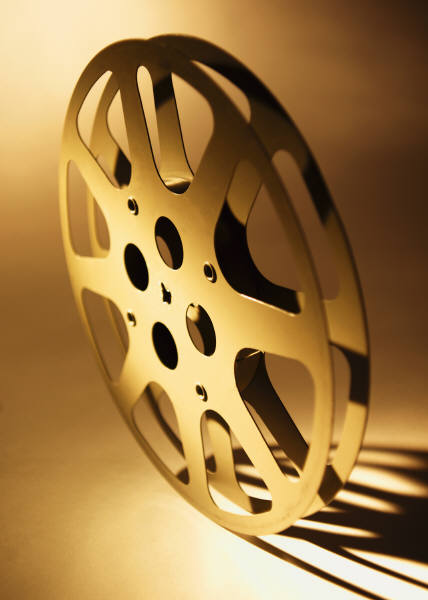 AGENDA
Entrances & Exits: 
	A Review of What’s Required
Application Stage
Start of Enrollment
During Enrollment
Post Enrollment
Best Practices
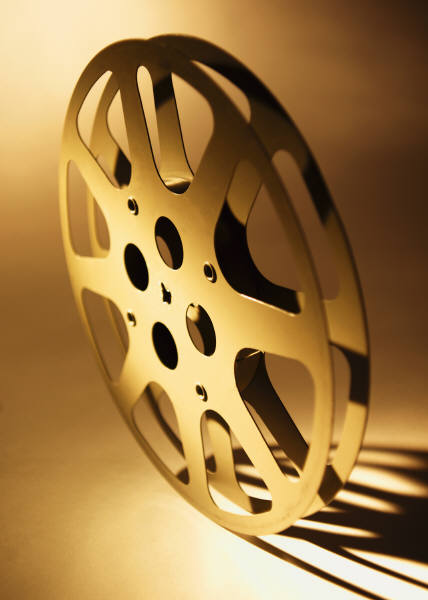 Default rates
Positive effects on default rate:
Keeping borrowing down
Education prior to, during, and post enrollment
Identifying your at-risk students
Sound academic counseling
Ability to secure employment
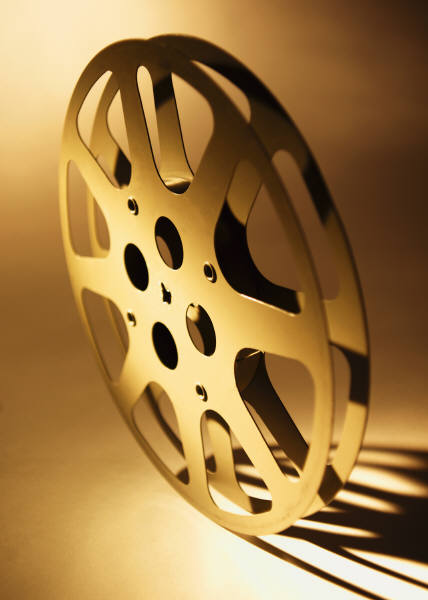 ENTRANCE INTERVIEWS
What’s Required?
Explain how the MPN works
Emphasize importance of loan repayment
Describe consequences of default
Offer sample monthly payments
Collect borrower contact information

Studentloans.gov has you covered
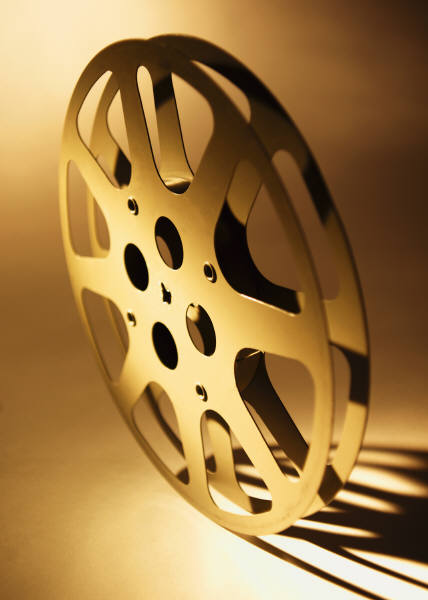 EXIT INTERVIEWS
Required of all borrowers shortly before or at time borrower drops below half-time
Must mail information to withdrawals who do not complete exit counseling in-person or online
Repayment plan information and estimated monthly payments under each plan
Information on deferments, forbearance, discharge, forgiveness, and right to prepay
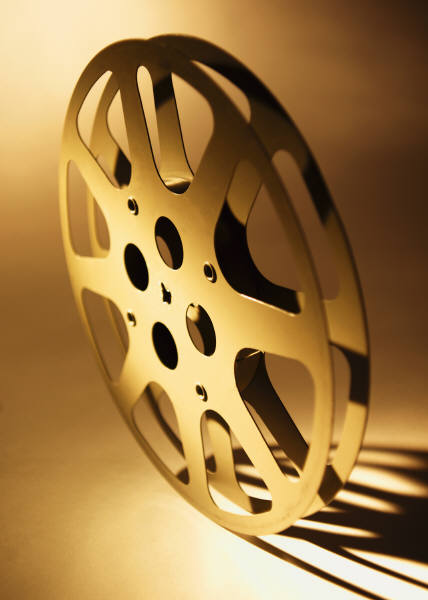 EXIT INTERVIEWS
Information on Loan Consolidation
Consequences of default
How to access NSLDS records
Student Ombudsman information
Tax deduction information
Name, address, phone, email, driver’s license, any employer information, and a minimum of two references	
Studentloans.gov has you covered.
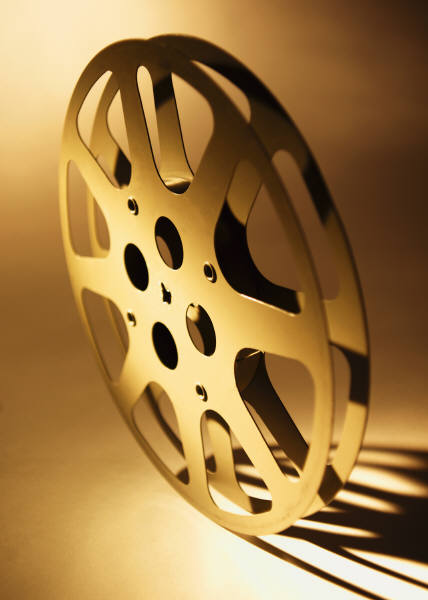 APPLYING TO SCHOOL
Students are excited! College is a new adventure!
Ask for contact information and reference/parent information early.
Be up front about total costs – for entire length of program.
Total Cost
Average indebtedness
Average starting salaries
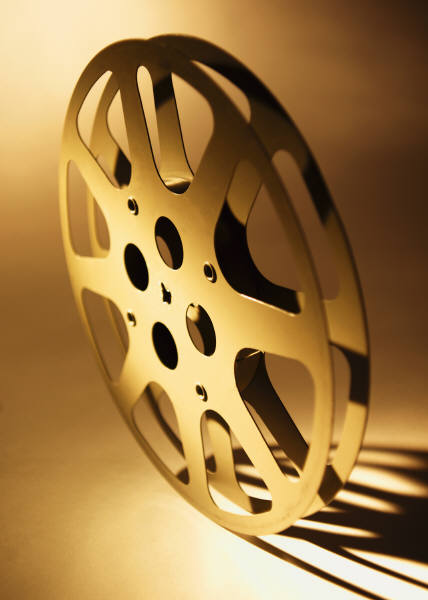 PRIOR to enrollment
Get on board with Social Media.  Financial Aid Office specific!
Facebook
Twitter
Pintrest
Instagram

Make sure to promote the pages you are using on your web and in your publications.
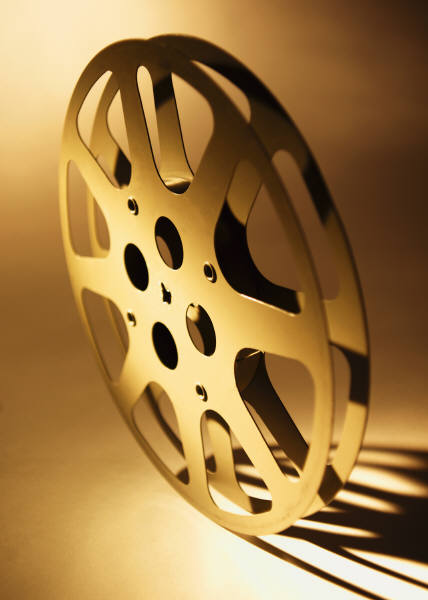 PRIOR to enrollment
Encourage Cost-Efficient housing
Living at home is usually most cost effective
On-campus vs. off-campus housing

Every campus is different, but there is a wide range of costs depending on housing
Higher the cost = More Loans!
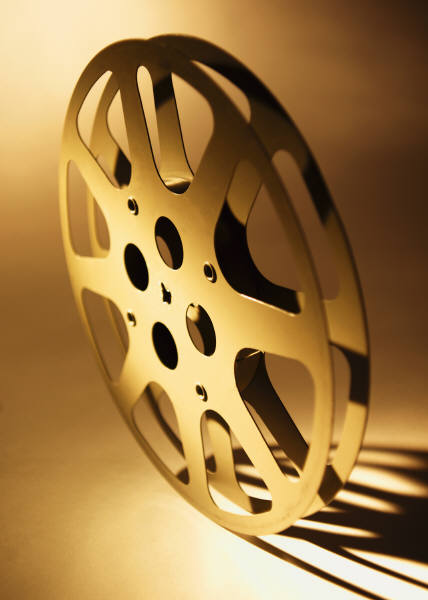 PRIOR to enrollment
Clear academic plans should be set prior to enrollment

Students that change majors frequently have higher debt levels and higher likelihood of default

Each extra year of education significantly adds to student debt levels
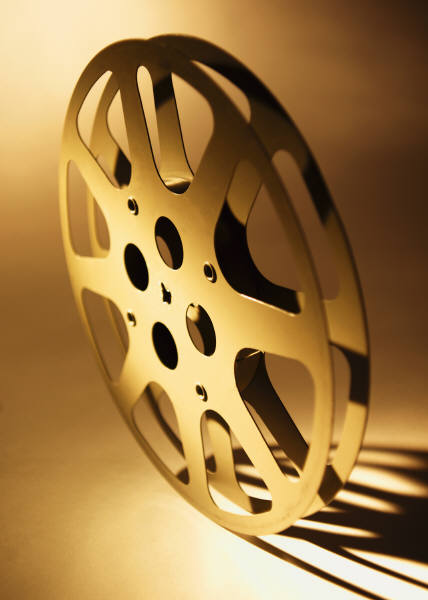 PRIOR to enrollment
Loans offered on Award Letters?
If you offer it, they will take it.
Sub vs. Unsub
Suggest alternative payment options.
Monthly Tuition Plans
Savings
Home equity
Parent loans
Work Study
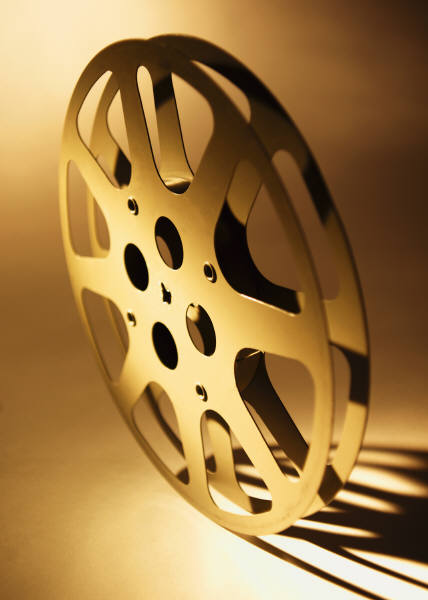 Start of enrollment
Entrance Interviews, if not already completed.
Disbursements
30-day delay
Disburse once or twice per semester?
Refunds
Include a note.  Encourage students to return the refund.
Offer repayment sample: “This $500 now will cost you $1000 in the long run.”
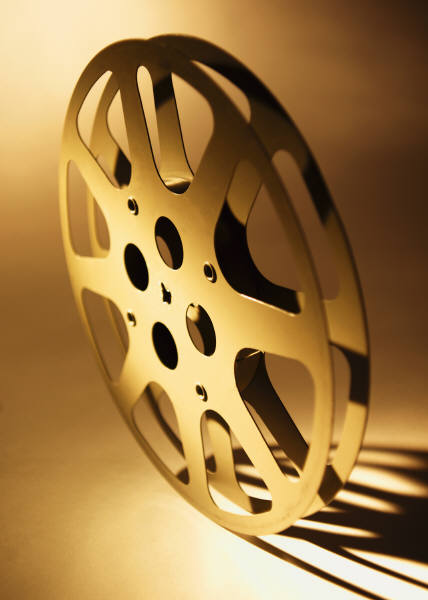 Start of enrollment
Financial Literacy
Classroom based
Web-based, email
Written publications	
Open Forum Classes
Credit based vs. voluntary
Financial Aid 101, Smart Borrowing, 
	Budgeting, Credit Management
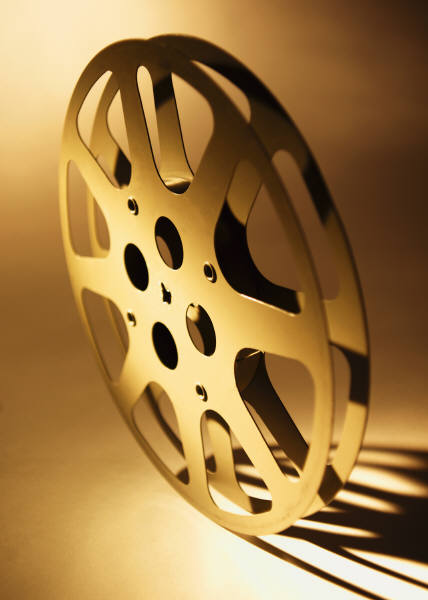 Start of enrollment
Begin to Identify your At-Risk population
What trends do you see from year to year?
Who is withdrawing? 
Who is not meeting SAP?
Are we overloading this group with class work?
Offer enhanced counseling – academic AND financial – to this group of students.
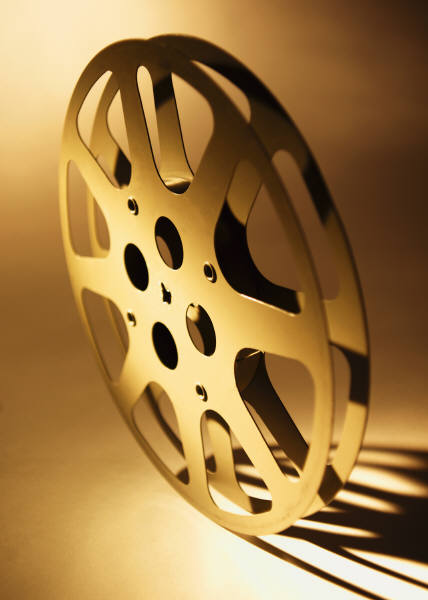 DURING ENROLLMENT
Class withdrawals
Require students with aid to visit office for counseling.
Will the withdrawal affect SAP?
Student should be aware of how their decision may affect receiving future aid.

Advisement needs to be on board.  “Require” best you can!
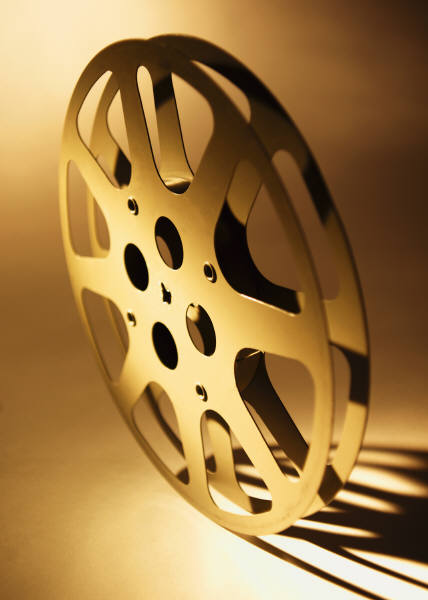 DURING ENROLLMENT
Withdrawn Students.  WHEN possible:

Immediate Exit counseling
Perform R2T4.  “Discourage” utilizing the remaining loan funds 
Encourage student to return to school
Provide all loan information, including Servicer contact info
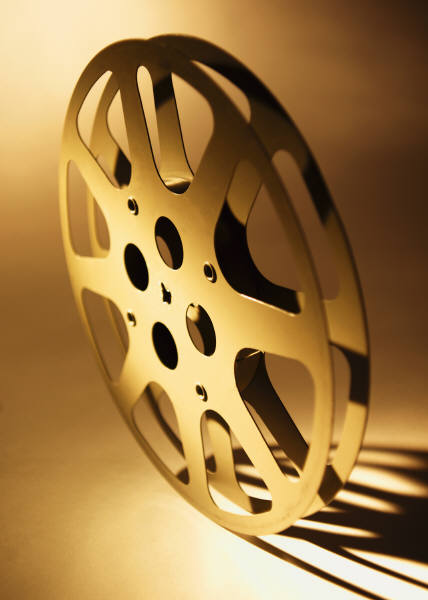 DURING ENROLLMENT
Complete Exit Counseling
Offer one-on-one counseling
Provide information on accessing NSLDS
Provide relevant servicer information
Encourage students to sign up for auto-pay
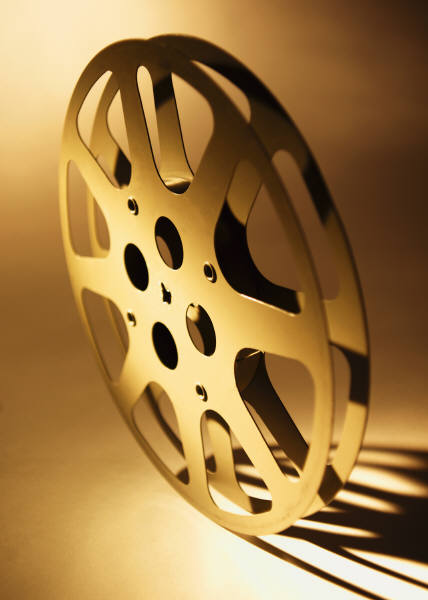 POST ENROLLMENT
Grace Period Letters
Remind borrowers that payment is due soon
Reinforces to watch for mail from servicer
Reports can be downloaded from all servicers.  Will include all borrowers currently in grace.
Run twice a year
Customize your letters to include all servicer contact information
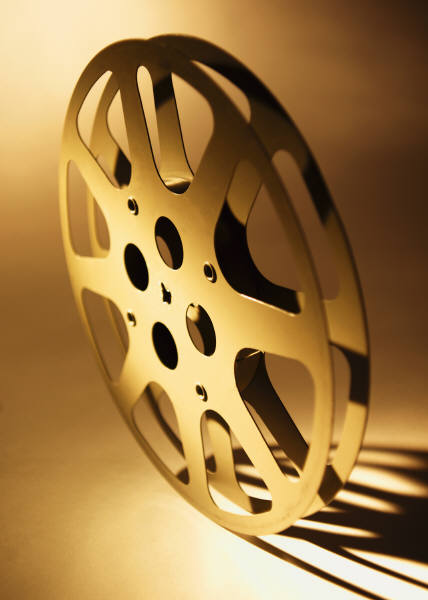 POST ENROLLMENT
Maintain Contact with Former Students
Collect ample contact information
Multiple relatives names’ email, cell-phone numbers
Allow former students access to school email accounts
In many cases the school has more accurate data than the servicers or the Department
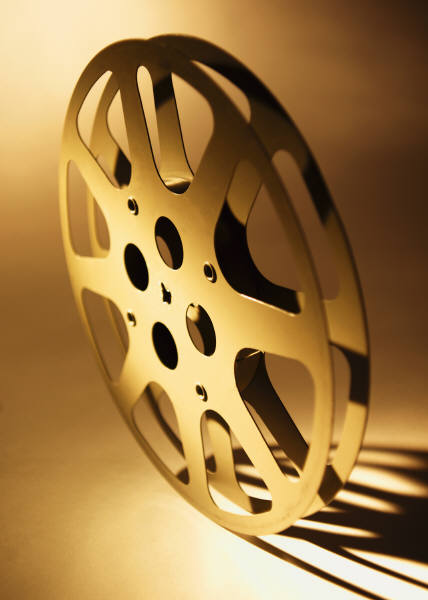 POST ENROLLMENT
NSLDS Delinquency Reports
Lists all borrowers 30+ days delinquent on their loans
Schools can begin to look for trends as to who is falling behind, who is defaulting
Build communication campaigns based on this information
Letters
Calling campaigns
Emails
Track Results!
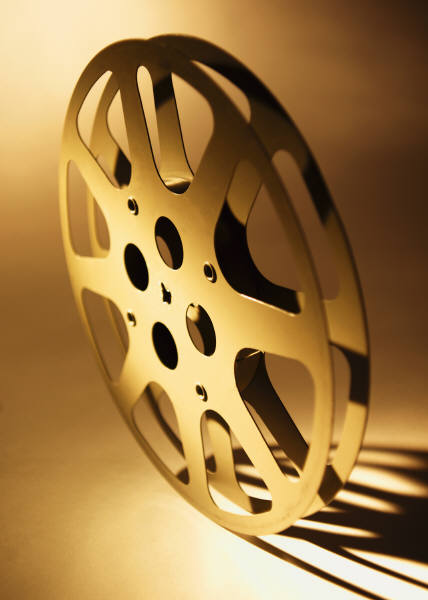 POST ENROLLMENT
NSLDS Delinquency Reports
Pick your battles!
Design different campaigns
Contact all borrowers 31-90 days delinquent
Aggressively call all borrowers 180+ days delinquent
Work on your campaigns when you can!

The Department recommends a full-time dedicated Default Management staff.
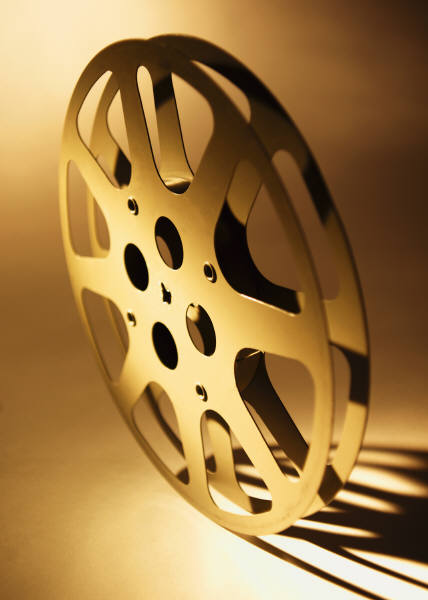 POST ENROLLMENT
Loan Record Detail Reports (LRDR)
Available in February, with draft rates
Analyze your defaults!
Look for academic, demographic trends
Can you appeal?
Are you happy with the rate?  
Are you facing sanctions?
Is it worth the man-power to file an appeal?  Every school is different.
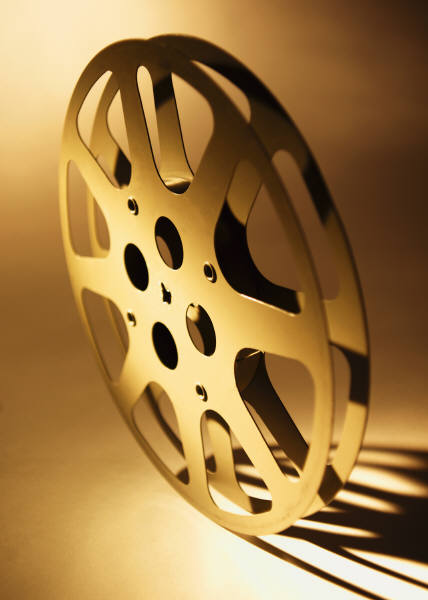 Best practices?
What works on your campus?
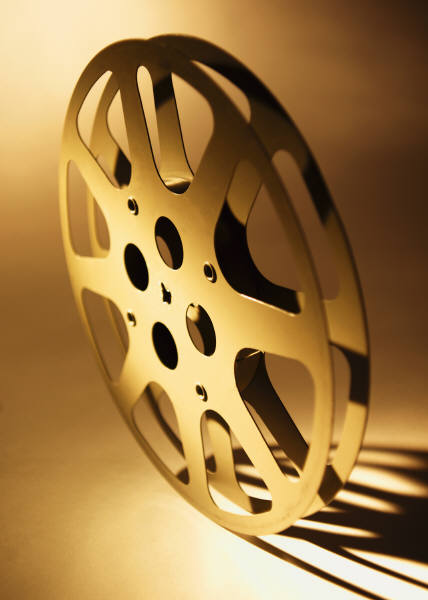 Thank you!!
For information on Nelnet’s Enhanced 
Default Management Services, contact:

Chris Earnshaw
Responsible Repay 
Christopher.earnshaw@nelnet.net
(518) 280-4844
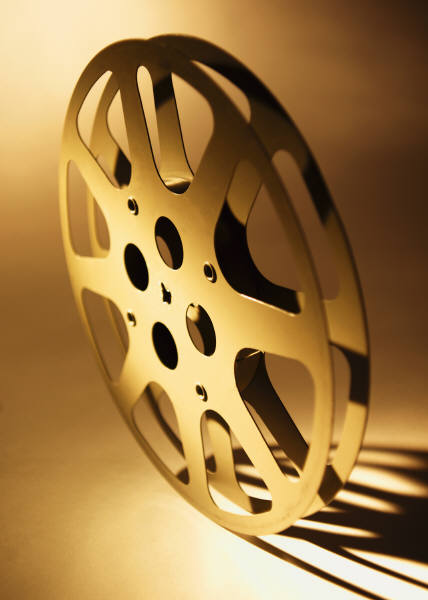